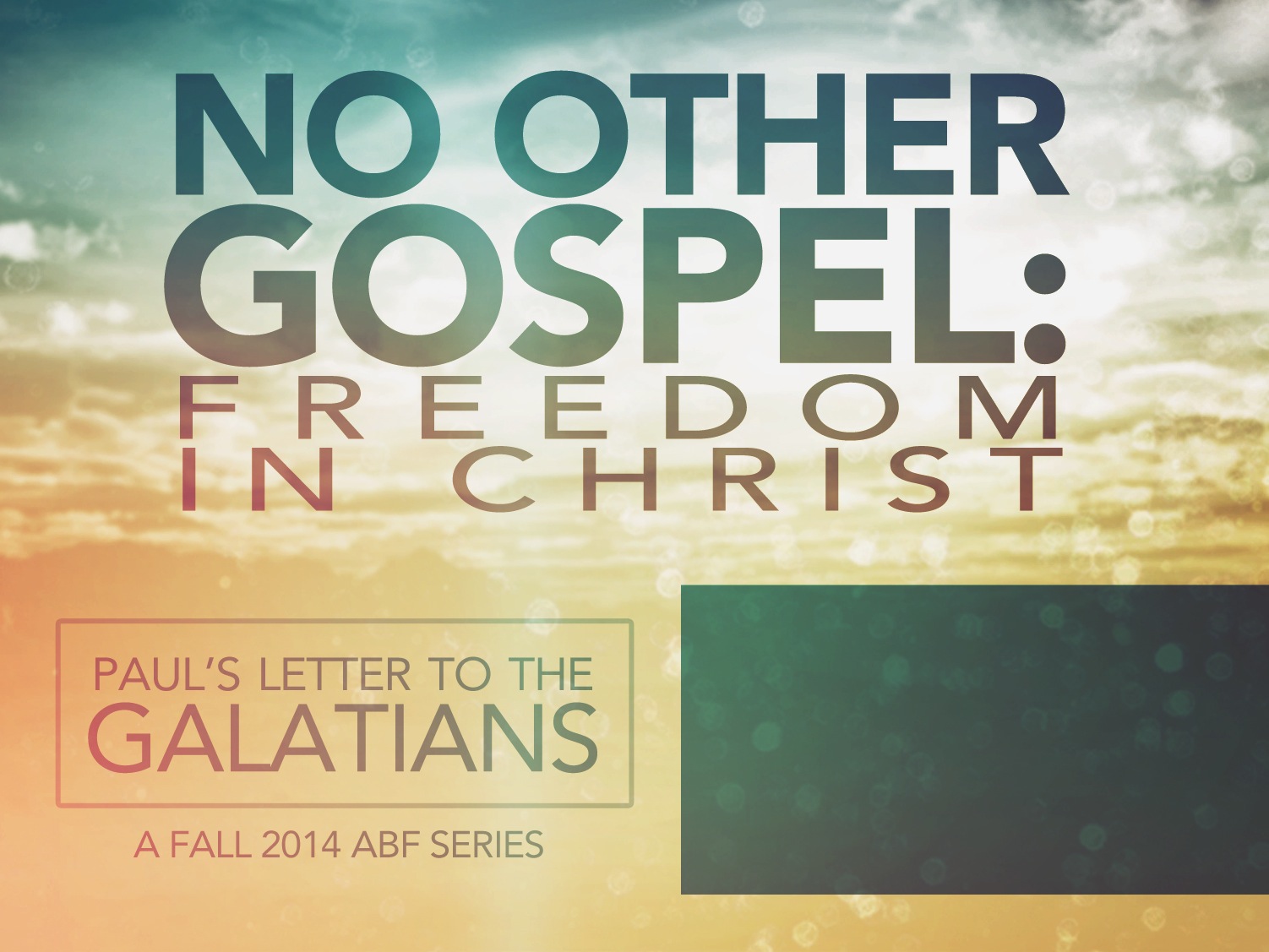 LESSON 13
Dealing with Sin as a Church
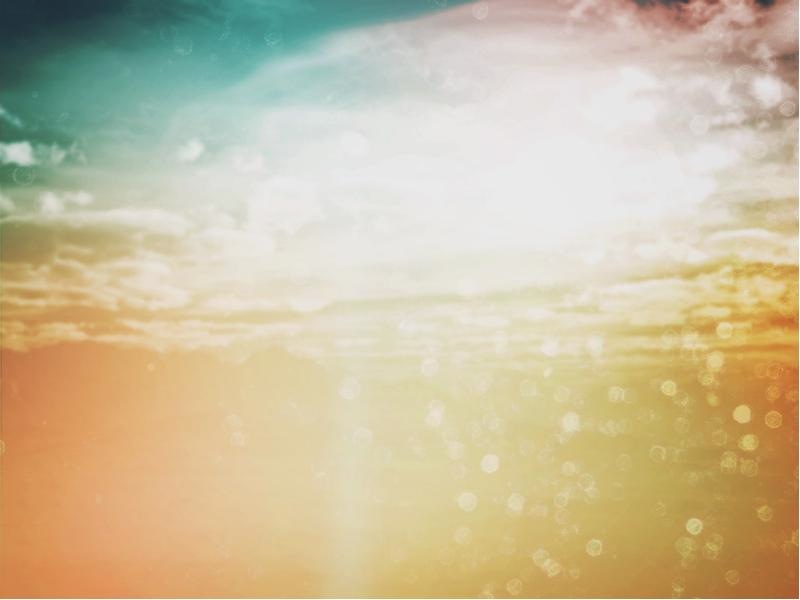 Introduction
Since Christian freedom is not about me, but others, then its fruit of Spirit-filled ministry is service to its brothers and sisters even when they are gravely straying. Continuing and even specifically applying the principles of Galatians 5:13-26, Paul deals now with this topic of erring brothers and sisters and puts it squarely in the realm of local church ministry.
In this passage, Paul’s message is clear—we must deal seriously with sin, or sin will deal seriously with us. That message reveals to us both a spiritual responsibility and some compelling reasons.
The Responsibility: Deal Seriously with Sin (vv. 1-6)
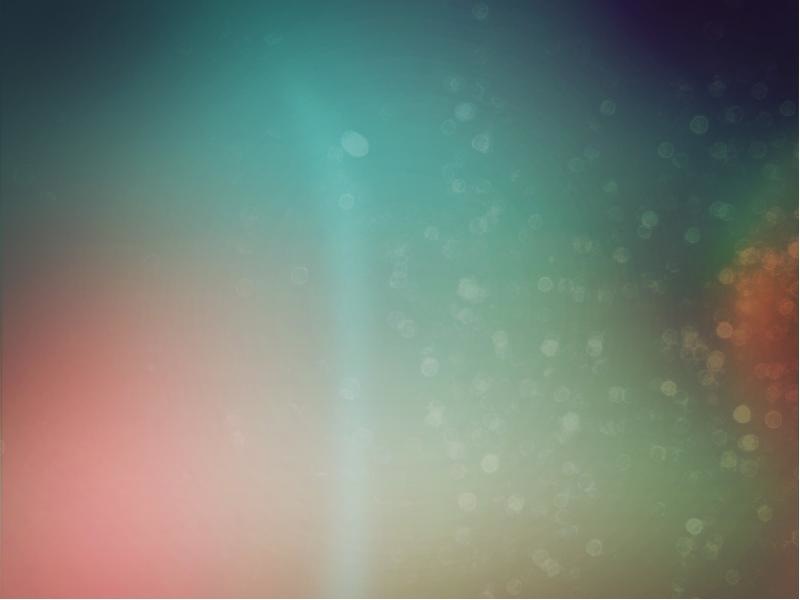 Instruction about the process (vv. 1-2)
Situation (v. 1a)
Resolution (v. 1b)
Disposition (vv. 1c-2)
Personally 
Mutually
The Responsibility: Deal Seriously with Sin (vv. 1-6)
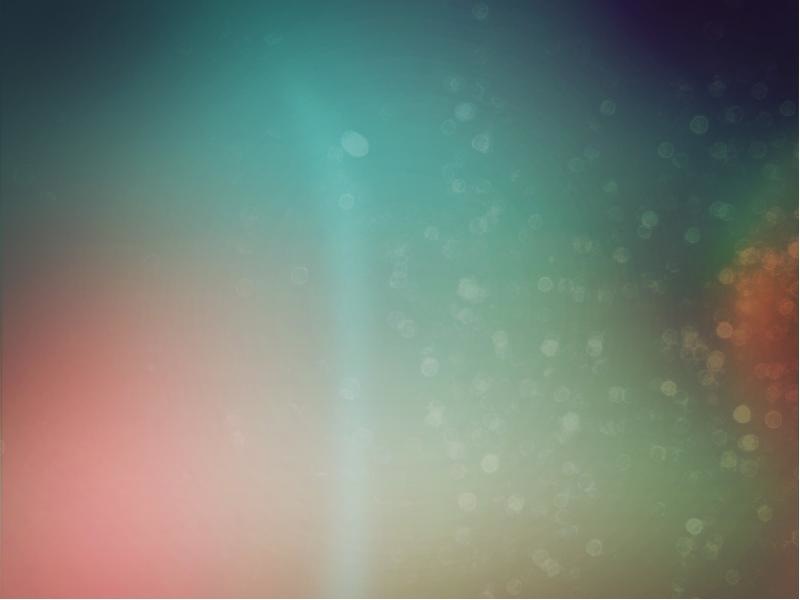 Instruction about the process (vv. 1-2)
Instruction for the people correcting (vv. 3-5)
Proper evaluation (v. 3)
Private examination (v. 4)
Personal experience (v. 5)
Instruction for the people being corrected (v. 6)
The Reasons: Sin will Deal Seriously with You (vv. 7-10)
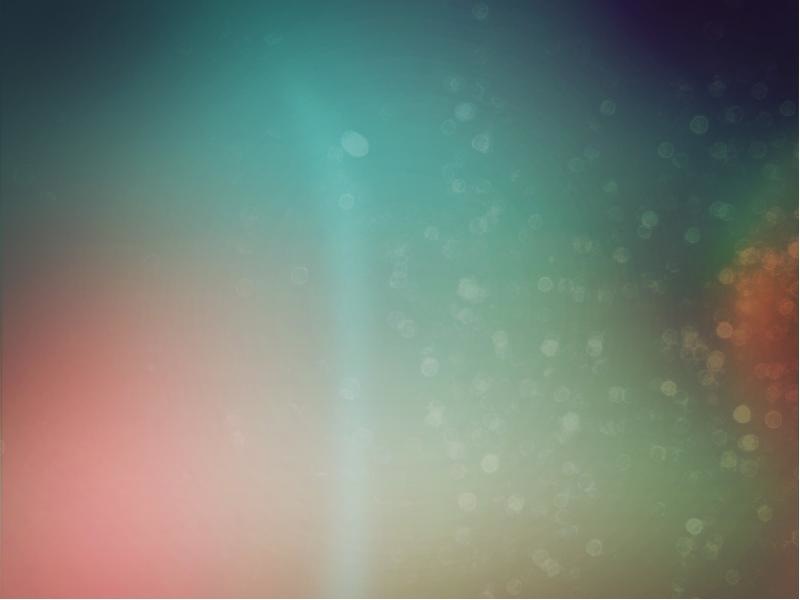 Consequences (vv. 7-8a)
Self-deception (v. 7a)
Divine mockery (v. 7b)
Fleshly corruption (vv. 7c-8a)
You reap the same kind as you sow. 
You reap in a different season than when you sow.
The Reasons: Sin will Deal Seriously with You (vv. 7-10)
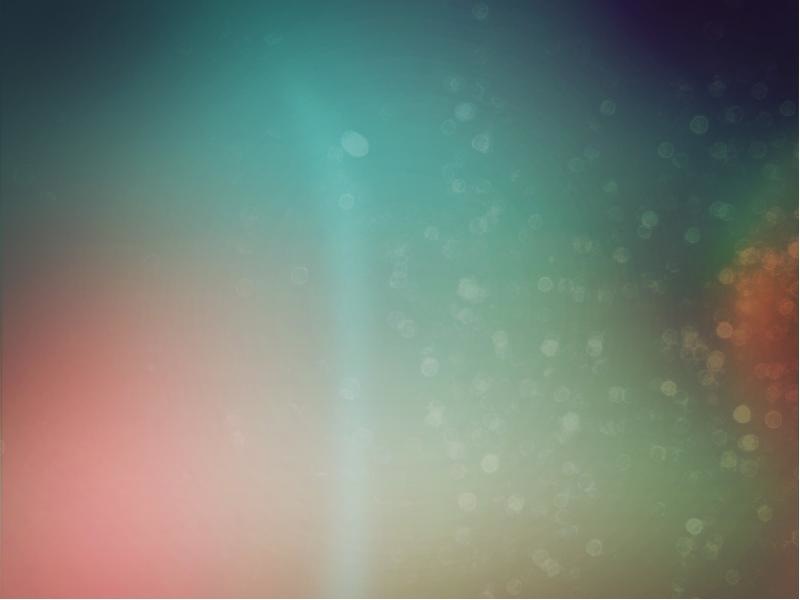 Consequences (vv. 7-8a)
Alternative: “sow to the Spirit” (vv. 8b-10)
Diligently (v. 9a)
Expectantly (v. 9b)
Regularly (v. 10a)
Beneficially (v. 10b)
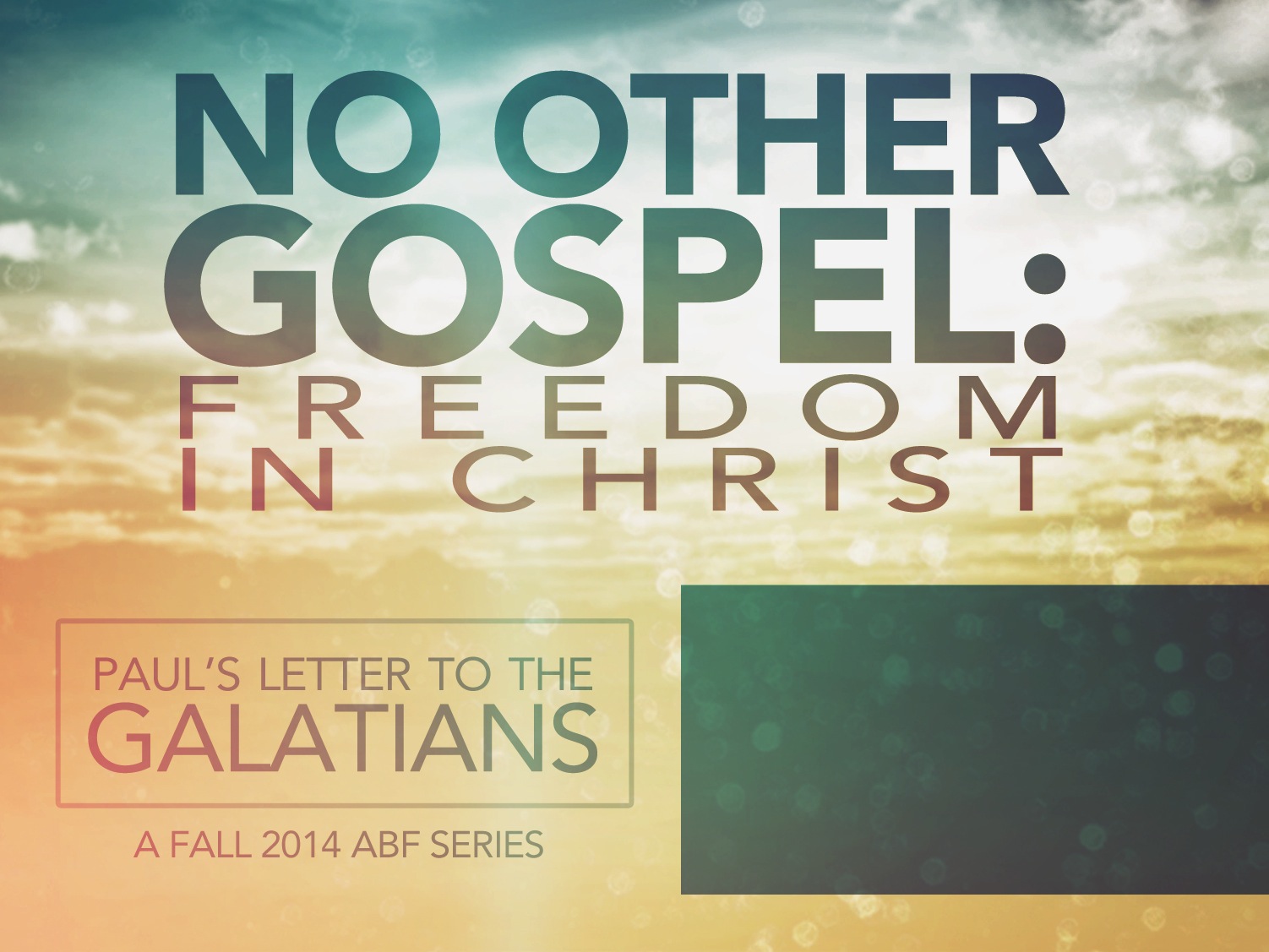 LESSON 13
Dealing with Sin as a Church